INTERESTING  X RAY & CT CHEST FOR DISCUSSION
Prof Dr.R .Balajinathan,MD., 
Asst prof:-
Dr.V.N.Alagavenkatesan.MD.,
Dr.P.V Balamurugan,MD.,
Case History
Chief complaints:-
                             A 70yr old female k/c/o COPD came with complaints of breathlessness for past 1 week

History of presenting illness:-
                             Patient was apparently normal 1week back ,then she developed breathlessness insidious onset, progressive in nature, aggravated by exertion, incresed in severity since last 4days, now at class 4 NYHA, No diurnal variations
H/o cough since 4 days, non productive , aggravated by lying down , more in the early morning,
H/o fever since 3days, low to high grade, intermittent in nature , not associated with chills and rigor
No H/o orthopnea , PND
No H/o chest pain
No H/o syncope
No H/o hemoptysis 
No H/o pedal edema
No H/o facial fluffiness 
No H/o palpitations 
No H/o abdominal distension
No H/o decreased urine output
No H/o sore throat
No H/o headache
No H/o vomiting
No H/o any bleeding manifestation and rashes
PAST HISTORY:-
                     H/O similar complaints on and off for past year. And recently diagnosed and treated as COPD /CORPULMONALE/RESPIRATORY FAILURE 4months back
                    No H/O DM/ HTN/ CAD/ CKD/BRONCHIAL ASTHMA/ CKD / SEIZURE DISORDER
PERSONAL HISTORY:-
                       Mixed diet 
                       Not alcoholic or smoker 
                       Occupation as coolie 
                       Bowel and bladder habits normal
TREATMENT HISTORY:-
                       On Budesonide inhaler 200micg bd 
MENSURAL HISTORY:-
                       Attained menopause 20years back
GENERAL EXAMINATION:-
           Patient conscious and oriented 
           Dyspneic and tachypnoea at rest
           No pallor/cyanosis/clubbing/ictrus/pedal edema/generalized lymphadenopathy 
           No external markers of TB
VITALS:- 
           BP - 100/70mmhg in both UL in lying position 
           Pulse - 108/min , regular, normal volume, no special character, no radio femoral delay, all peripheral pulse felt equally, no thickening of vessel wall
          RR - 30/min, abdominal thoracic
          Spo2 - 93% in room air
Systemic examination
CVS:- 
                 S1 S2+, no murmur, JVP- Normal

      RS  :-
                  Trachea in midline
                  B/L Air entry equal, B/L monophonic wheeze heard all over the chest
                  Minimal end inspiratory crepitations heard in the b/l infra axillary and infra scapular area and left interscapular areas.
                  VF VR normal
Per abdomen:-
                        Soft, no distension, not tender
                        No organomegaly
                        Bowel sound +

CNS               :- 
                        No focal neurological deficit
Provisional diagnosis - 
COPD/ ACUTE EXACERBATION
INVESTIGATIONS
Hb:-             11.8g
TC:-             10,100  
DC:-             P -55%, L -26%, M- 19%
ESR:-           76mm/hr 
Platelet:-     2.17 L
PCV:-           35%
RBS:-           156mg/dl 
Urea:-.          38mg/dl 
Creatinine:- 1.1mg/dl
FBS:-.            76mg/dl
LFT:-.            WNL
Urine R/E:-   alb & sugar nil, 0 - 2 pus cells  
 sputum AFB:- NEGATIVE
ECG :- HR -106/min, NSR, Normal axis, Lead 1sign +, No ST T wave Changes
USG :- fatty liver , increased renal echos, to correlate with RFT, P/o B/L ovarian cyst
DIAGNOSIS???
Case  discussion
17-05-2017
CXR PA
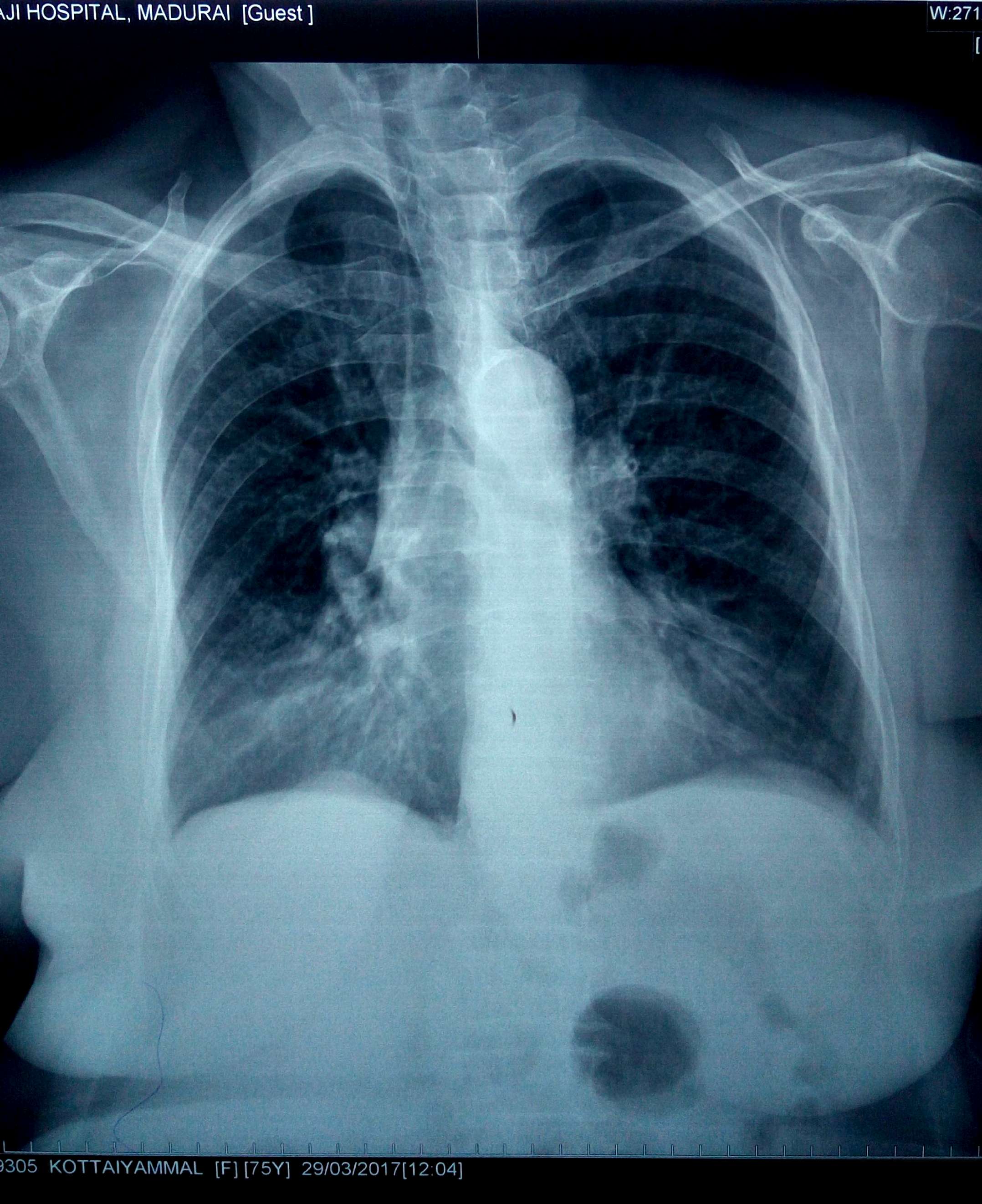 CT CHEST
MEDIASTINAL LIPOMATOSIS
Refers to a condition where there is a deposition of a large amount of mature adipose tissue in the mediastinum. 

It is a relatively common benign cause of mediastinal widening

It is most common in the upper mediastinum
Mediastinal lipomas resemble other soft-tissue masses at chest radiography 

 Commonly categorized by location as
 localized mediastinal (usually at the cardiodiaphragmatic angle), 

cervicomediastinal (extending into the neck), or

 transmural (penetrating the chest wall, usually in the upper anterior mediastinum) 

At CT, lipomas have homogeneous fat attenuation of approximately −100 HU
Lesion Density
The internal composition of a soft-tissue mass may be surmised from its CT density, with fat measuring −130 to −70 HU, fluids measuring  0–30 HU, and muscle and soft tissues measuring 40–60 HU 

Lesions containing fat density include benign and malignant lipomatous tumors, hemangiomas and vascular malformations, and peripheral nerve sheath tumors. 

The macroscopic fatty components of classic lipomas have CT values typically measuring between −65 and −120 HU  similar to the subcutaneous fat.
Associations
steroid use
Cushing's syndrome
Obesity


IDIOPATHIC
Chest XRAY
The radiographic features included 
a smooth bilateral widening of the superior mediastinum, 
relative lucency, 
no definable mass in the lateral view,
and no pressure effects on the trachea
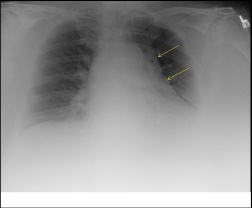 CT FINDING
Seen as regions of homogenous unencapsulated fat attenuating region involving the mediastinum, which will sharply outline vessels and lymph nodes
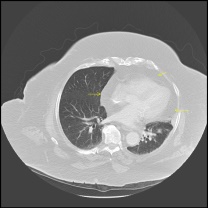 A chest radiograph revealed mediastinal widening with increased lucency 

Computed tomography (CT) of the thorax performed after the intravenous administration of contrast material revealed posterior collections of fat on both sides of the mediastinum, extending from the superior mediastinum to the diaphragm. 
The fat surrounded the heart and mediastinal structures and was present at the posterior base of the right lung (Panels B and C; all arrows point to lipomatosis in the mediastinum). 
CT showed an attenuation of −125 to −100 Hounsfield units. This deposition of adipose tissue was diagnosed as mediastinal lipomatosis, a benign cause of mediastinal widening.
Clinical implications
Occasionally mediastinal fat can impose some challenges while cannulating internal jugular or subclavian catheters. 


There are also reports describing airway compromise due to laryngeal compression secondary to excess fat in the mediastinum
CLINICAL POINTS
It can cause low voltage complexes in ECG.

Benign 

DD for mediastinal widening especially in obese individuals

The inclusion of medial lipomatosis in the DD of widened mediastinum will help eliminate unnecessary workup